Forest Carbon
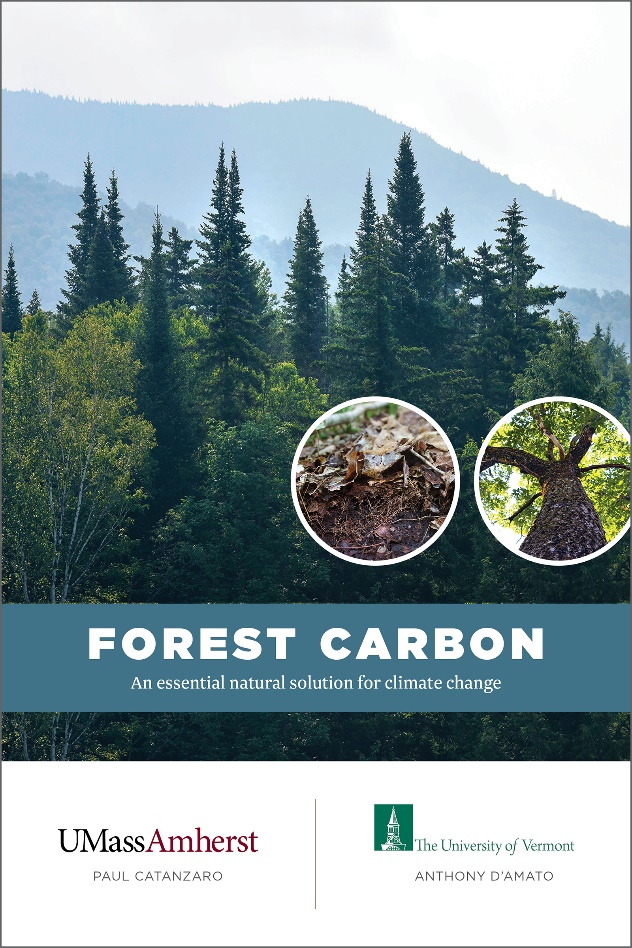 Paul Catanzaro	 Tony D’Amato
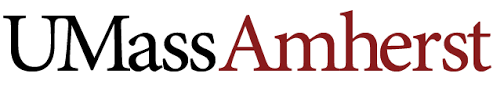 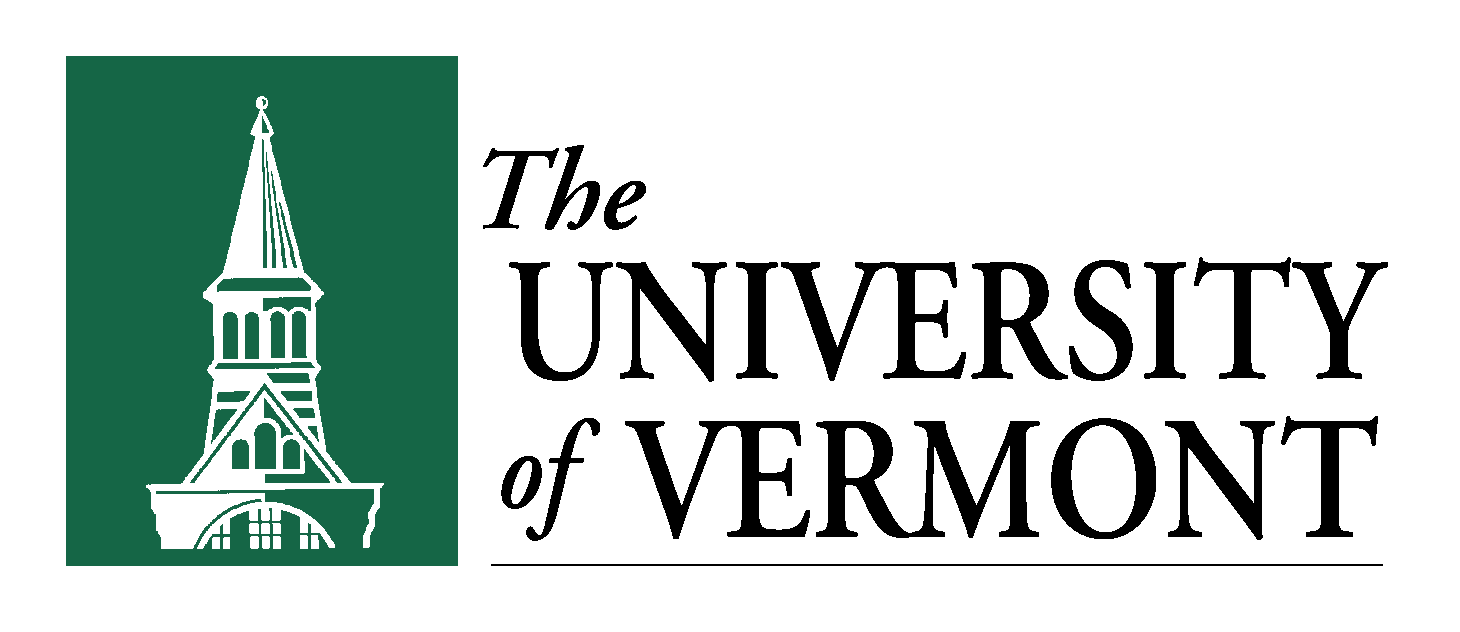 Acknowledgements
Thank you to our partners for additional support



Funding for the printing of this publication was provided by the Renewable Resources Extension Act
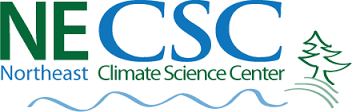 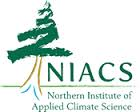 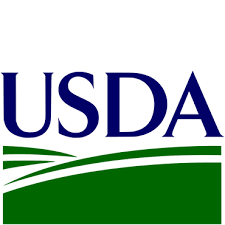 Carbon Pools
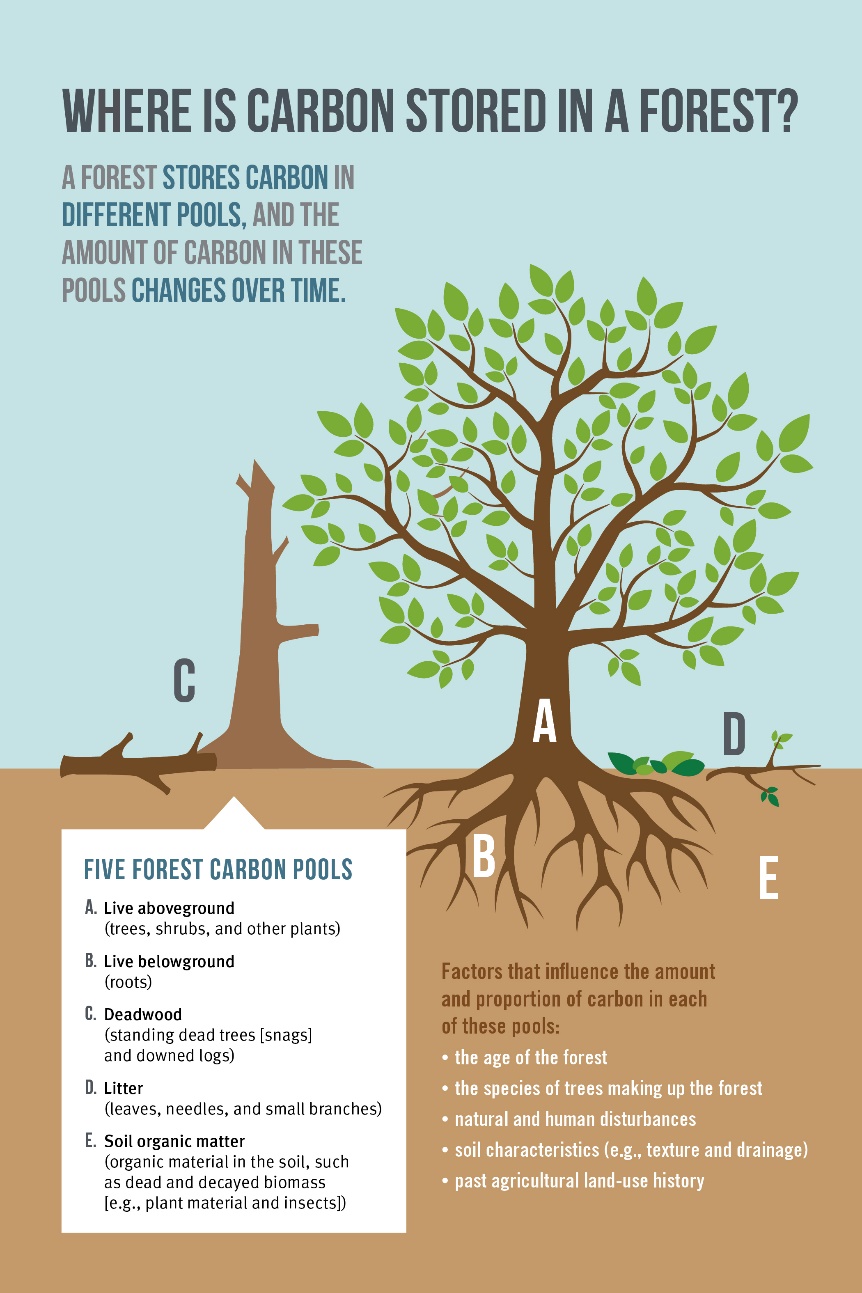 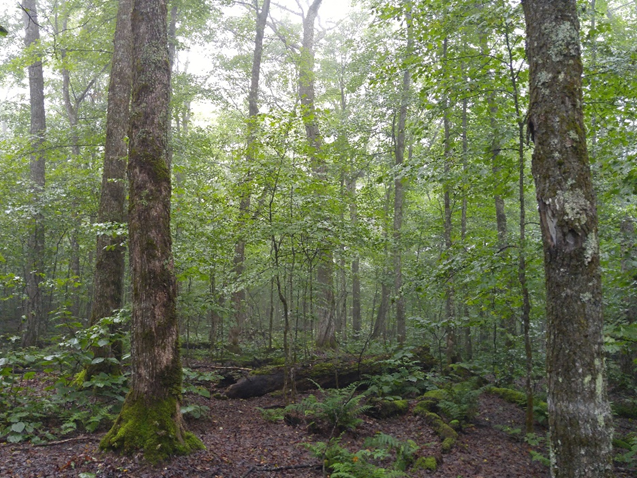 Carbon Terms
Carbon Storage :The amount of carbon that is retained in a carbon pool within the forest.
Carbon Sequestration :The process of removing carbon from the atmosphere for use in photosynthesis, resulting in the maintenance and growth of plants and trees.
Take home:  Soil organic and Live aboveground pools are very important
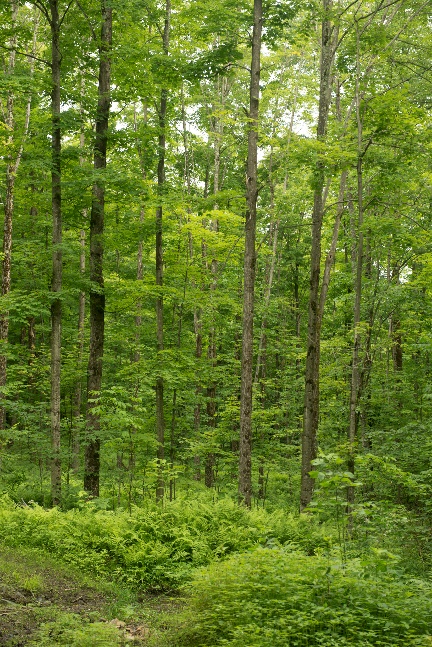 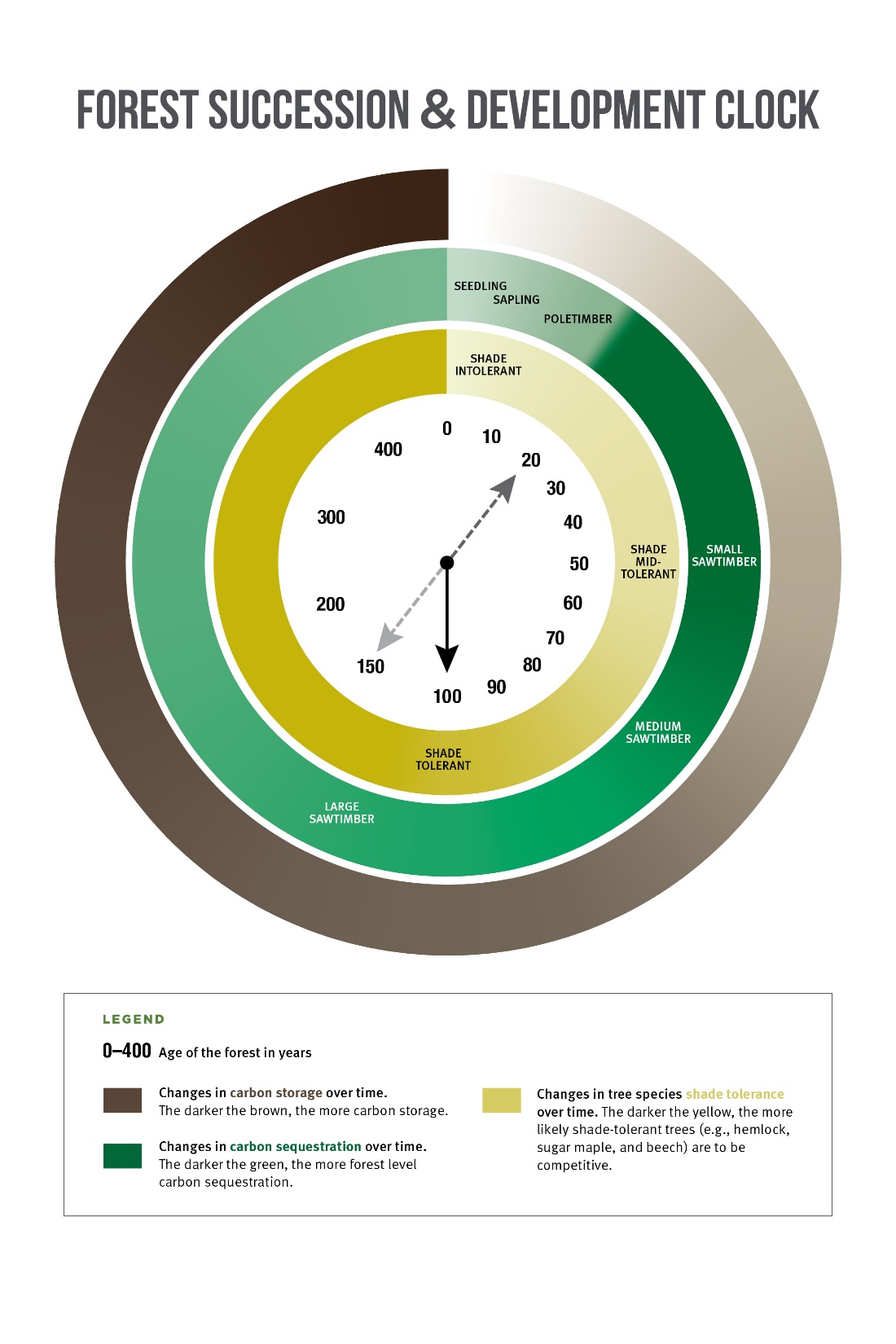 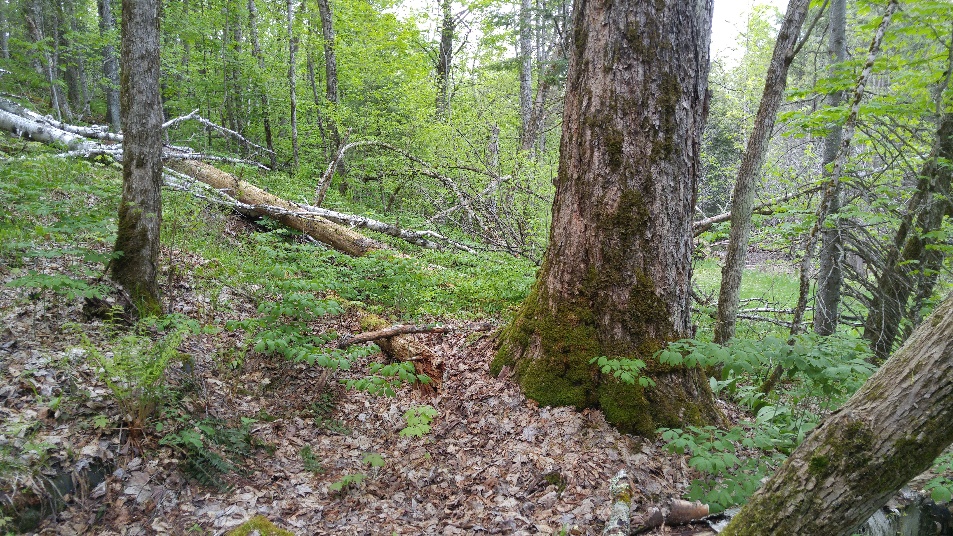 Land Use Decisions Impacting Forest Carbon
Future use of the land
Forest management
Decision 1:  Future Use of the Land
Forest Conversion
Forest conversion is the biggest loss of forest carbon benefit
Removes live aboveground, deadwood, and litter
Stumping, grading, and plowing decrease soil carbon

Losses often permanent…or at least long-term

It is also the loss of many other forest benefits
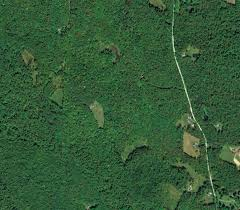 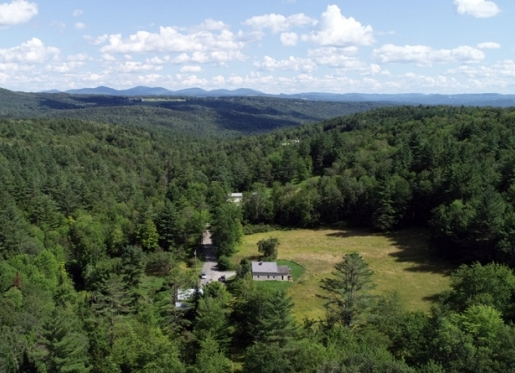 Decision 2: Forest Management
Passive 
Active
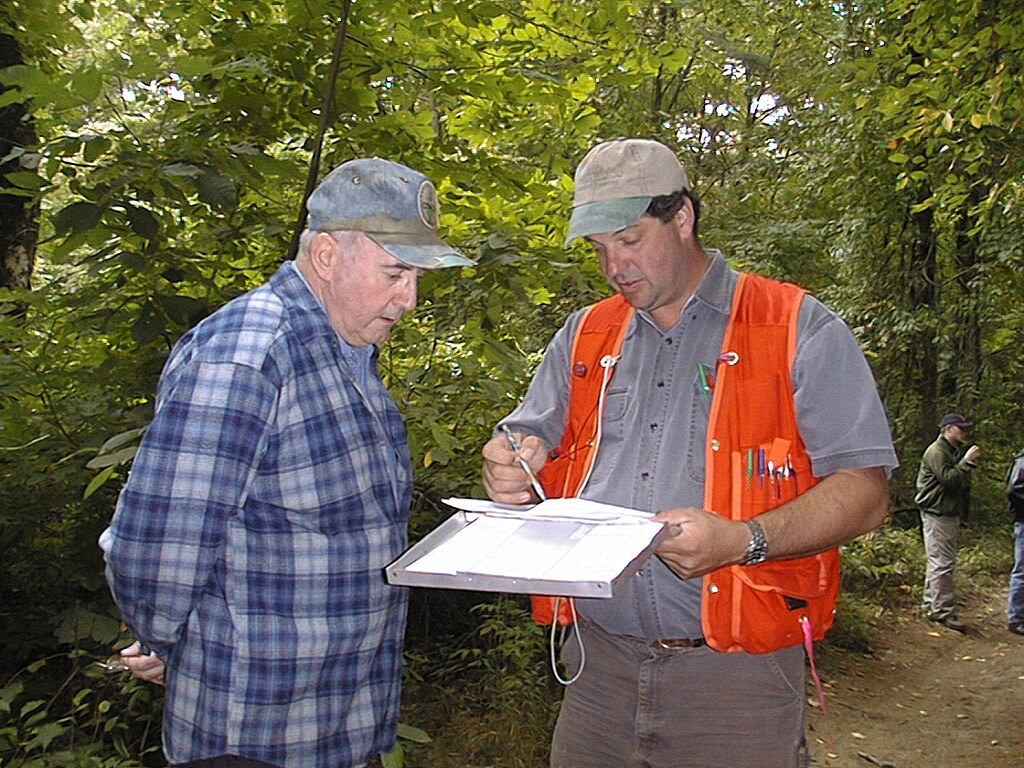 Passive Approach
Let nature take its course.  No timber harvesting.

Implement strategies to help resiliency (e.g., invasive plant control)

Maximize carbon storage & continue sequestration

Prioritize rich, productive, protected sites embedded within landscapes with low fragmentation
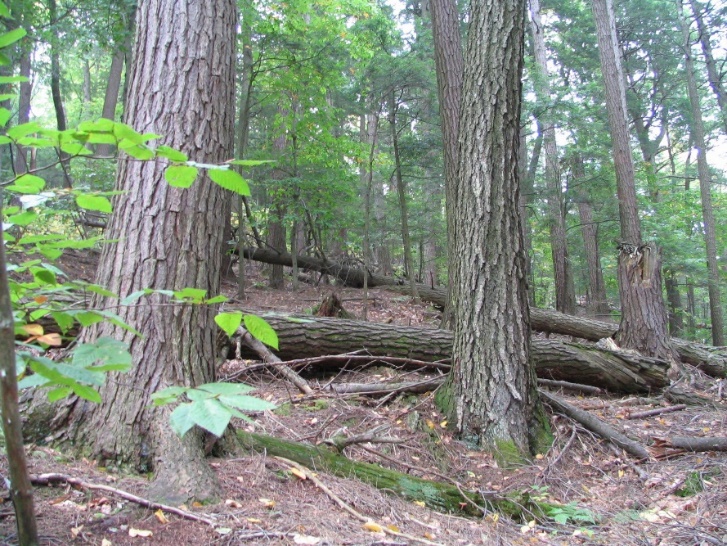 Passive Trade-Offs
Forest Resiliency
Site (e.g., slope position)
Tree species (e.g., ash, hemlock)
Forest structure (e.g., even-aged)

Species in decline


Wood products
If not here, then where?
Substitution
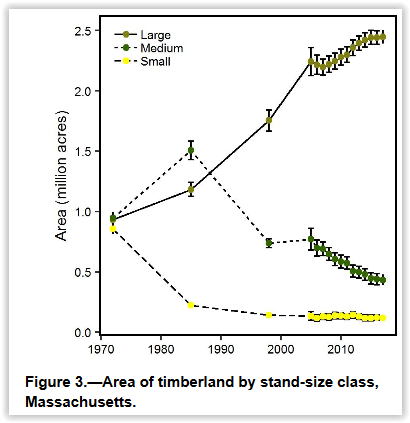 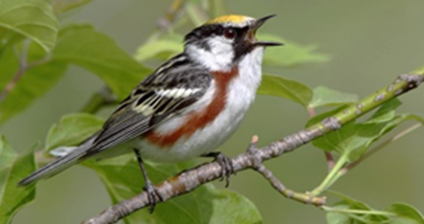 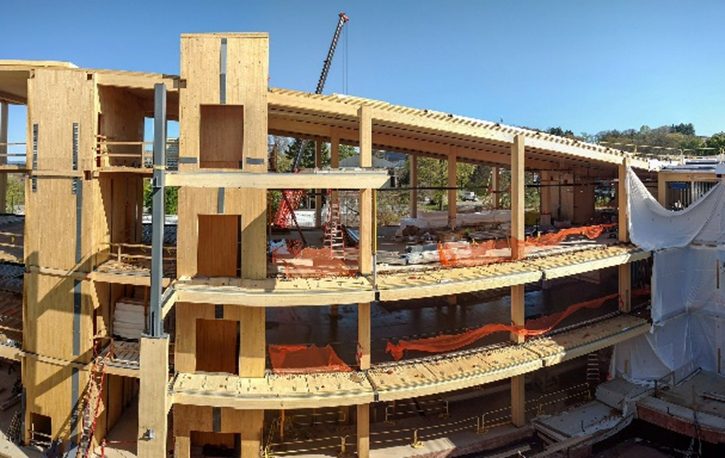 Land Use Decision 2:Active Forest Management
Impacted Pools
Live aboveground (AGC) (it depends on how much you remove!)
Litter pools (20% -36% reduction)

BMPs are effective at protection of soil carbon
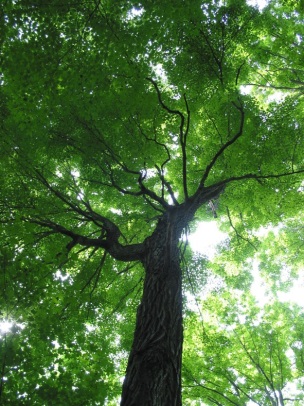 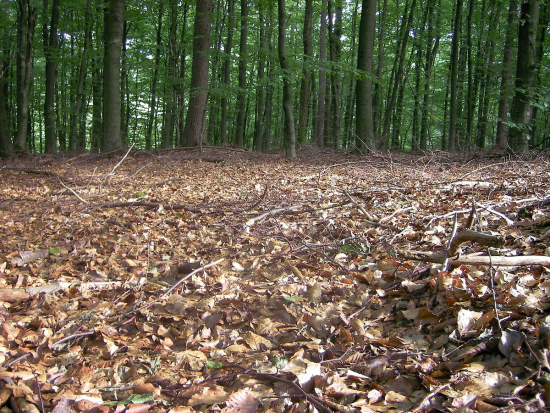 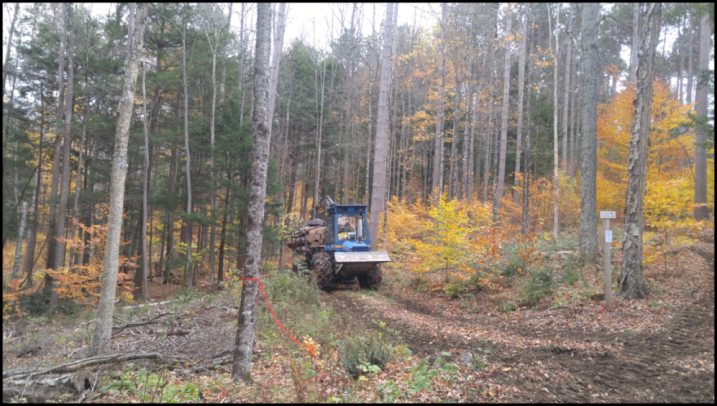 13
Carbon-Informed Forest Management
Strategies to reduce the loss of carbon storage during active forest management.
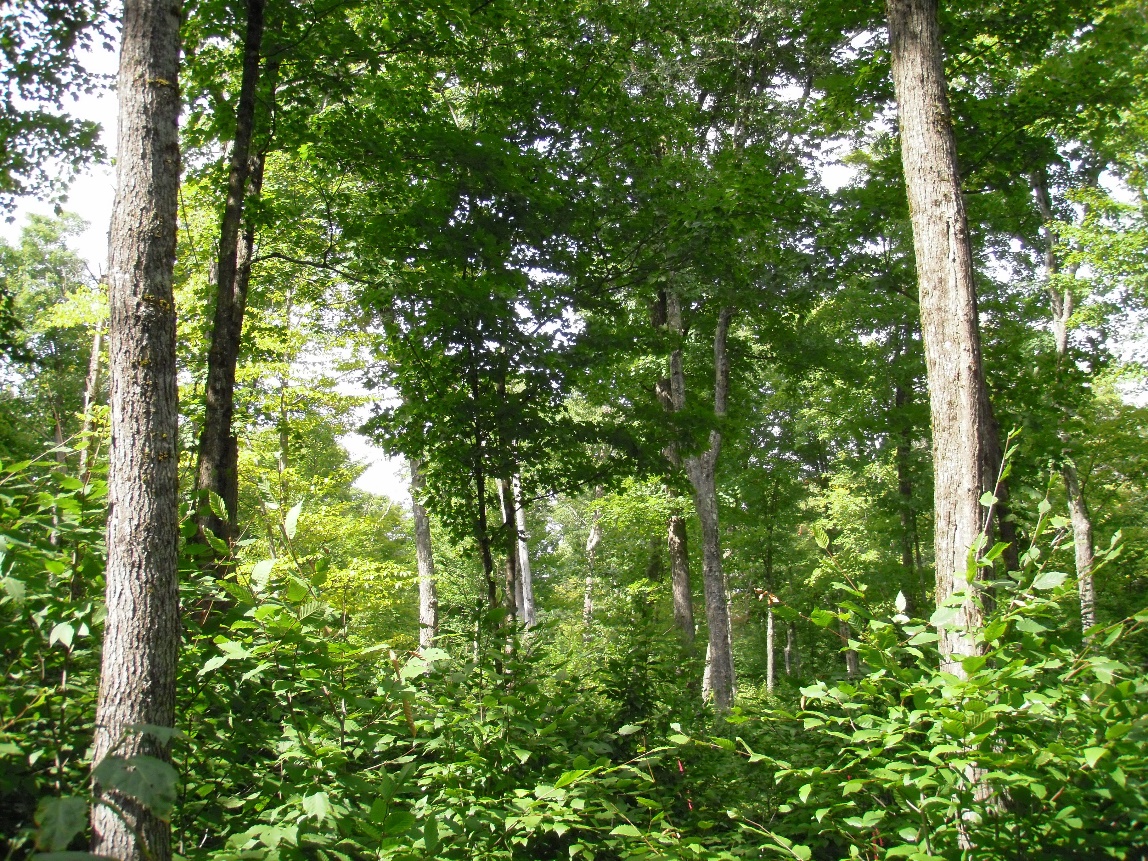 Forest Management ConsiderationsSoil
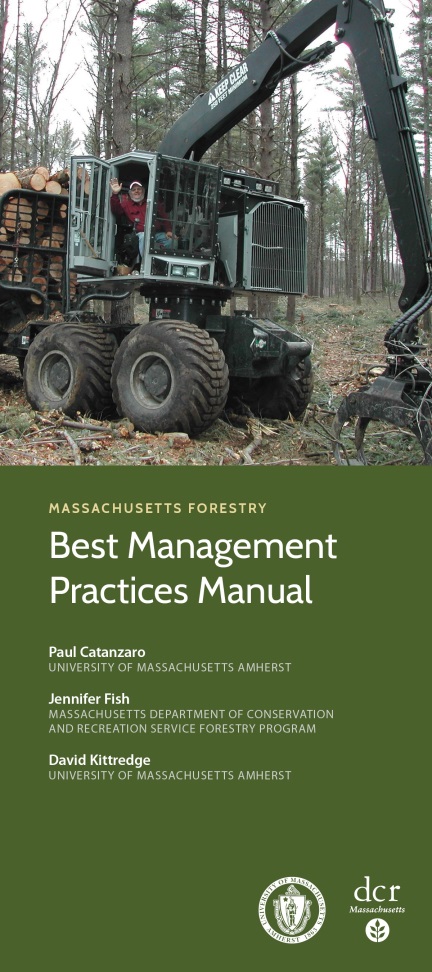 Implement Forestry BMPs
Strong contract
Remember …soil is one of the biggest carbon pools!!!
15
Forest Management ConsiderationsAGC – Stand Structure
Large trees have a big influence on stored carbon:
Extend harvest cycles/recovery time 15-20 years or 1-2” DBH
Use regeneration methods that retain mature trees across the site (e.g. selection, irregular shelterwood, Variable Density Thinning)
Maintain retention trees > single and/or patch 

Maintain multiple-age classes that balance:
large/older trees > storage 
young fast growing trees > sequestration
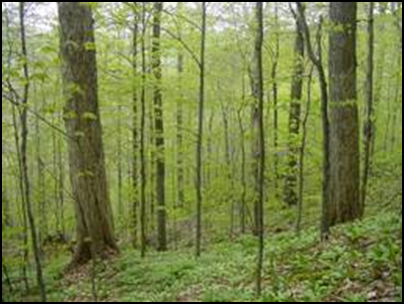 16
Forest Management ConsiderationsAGC – Stand Stocking
High live-tree stocking > high levels of carbon storage

However…..low enough for healthy crowns, vigorous trees
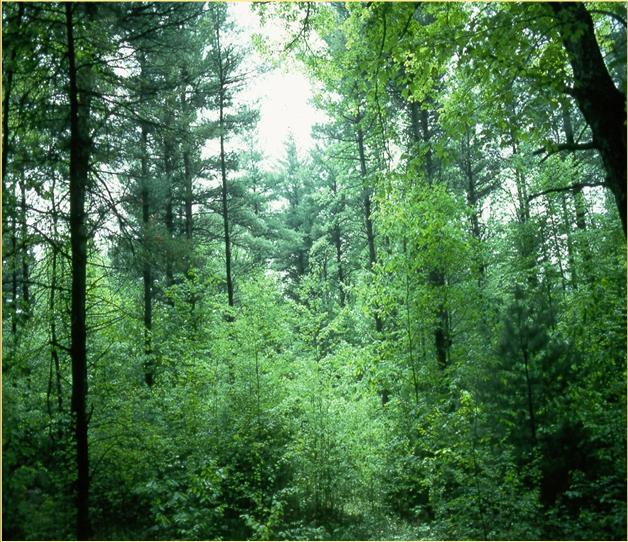 17
Forest Management ConsiderationsAGC – Species Composition
Encourage species predicted to be competitive in the future.

Species that can become large dominant canopy trees store more carbon (e.g., red oak, white pine)

Dense trees store more carbon
hardwood > softwood
sugar maple > red maple
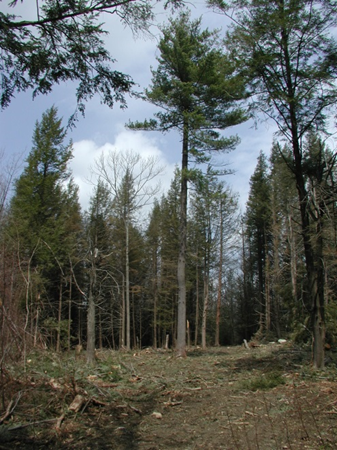 18
Active Trade-Off:Carbon Storage
Removal of logs from the forest temporarily reduces the carbon storage of a forest.
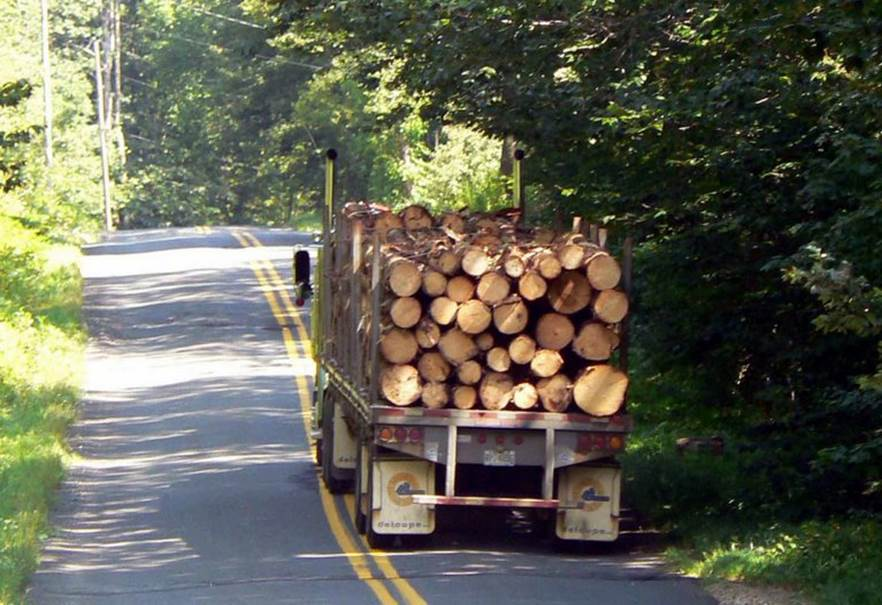 Removal to Growth Ratio
Taking Both a Passive & Active Approach
It doesn’t have to be all of one or the other!! We need both approaches !!

Multiple scales
Entire property
Stands within a property
Retention trees within a stand

Review each parcel individually and determine its characteristics (Species, structure, site quality, landscape position)
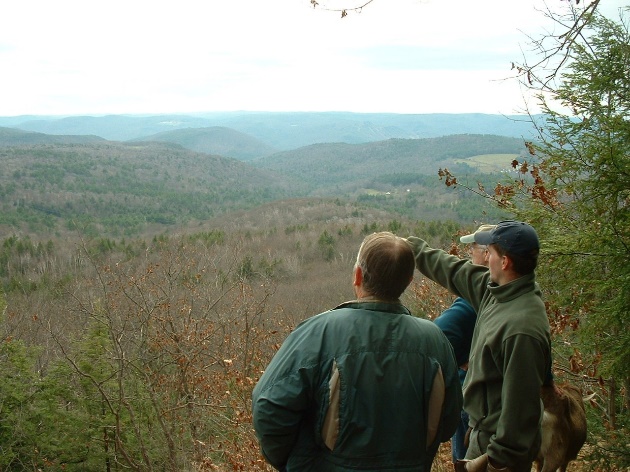 Take-homes
Encourage landowners to engage in conservation-based estate planning!





Protect soil & above ground carbon pools > BMPs and silvicultural strategies

Balance carbon tradeoffs
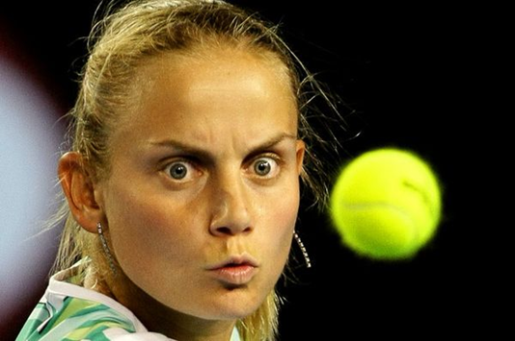 22
Thank you!
For a free copy(ies):  paulcat@umass.edu
Download a PDF:  masswoods.org/carbon
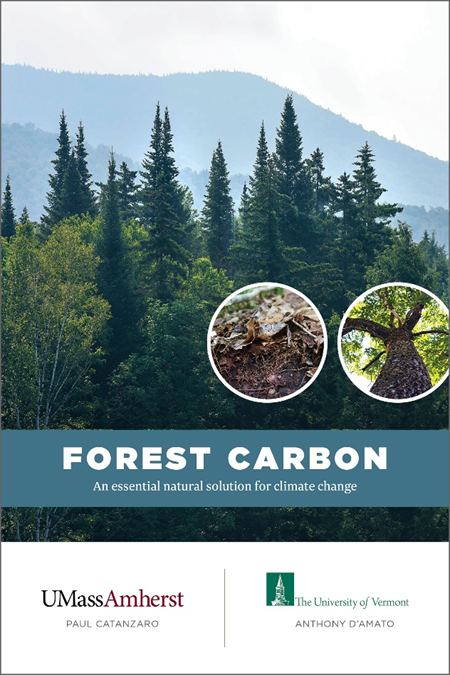 23